Supply Chain and Procurement
Staff Organizational Chart
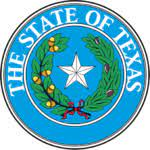 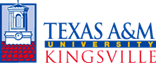 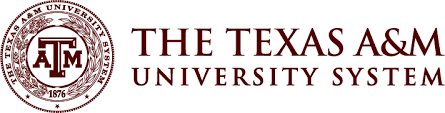 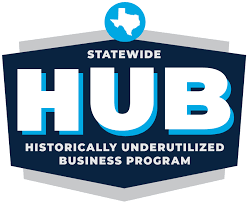 Updated 3/31/23